Mapping Critical Infrastructure along the Sacramento River
A discussion
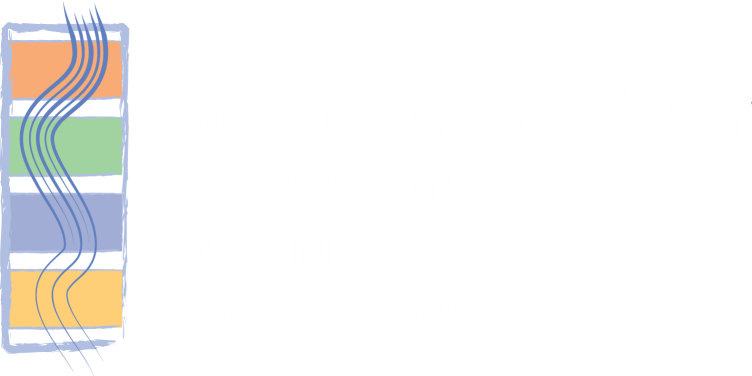 Definitions:
Critical Infrastructure: assets that are essential for the functioning of a society and economy (general reference definition)
 
Hard Points: Structures located adjacent to a river, such as buildings, bridges or levees, that change the direction or rate of channel migration by interfering with the river’s movement (SRCAF Handbook Glossary)
[Speaker Notes: Electricity generation, gas production, water supply, agriculture, heating, public health, transportation, security services]
Purpose:
Sacramento River GIS  A planning tool to help resolve questions as they arise at specific river locations.

Site-specific management plans
Hydrology & flooding
Ecological processes
Habitats
Current land use / Ownership
Infrastructure (Hard points?)
Context of entire subreach
[Speaker Notes: SRCAF Recommended actions to meet the goals of the SB1086 Program]
[Speaker Notes: Aerial view of the Red Bluff Diversion Dam located about two miles southeast of Red Bluff, CA along the Sacramento River. (2004)]
[Speaker Notes: Riprap along western bank (RM 182) placed in 2006]
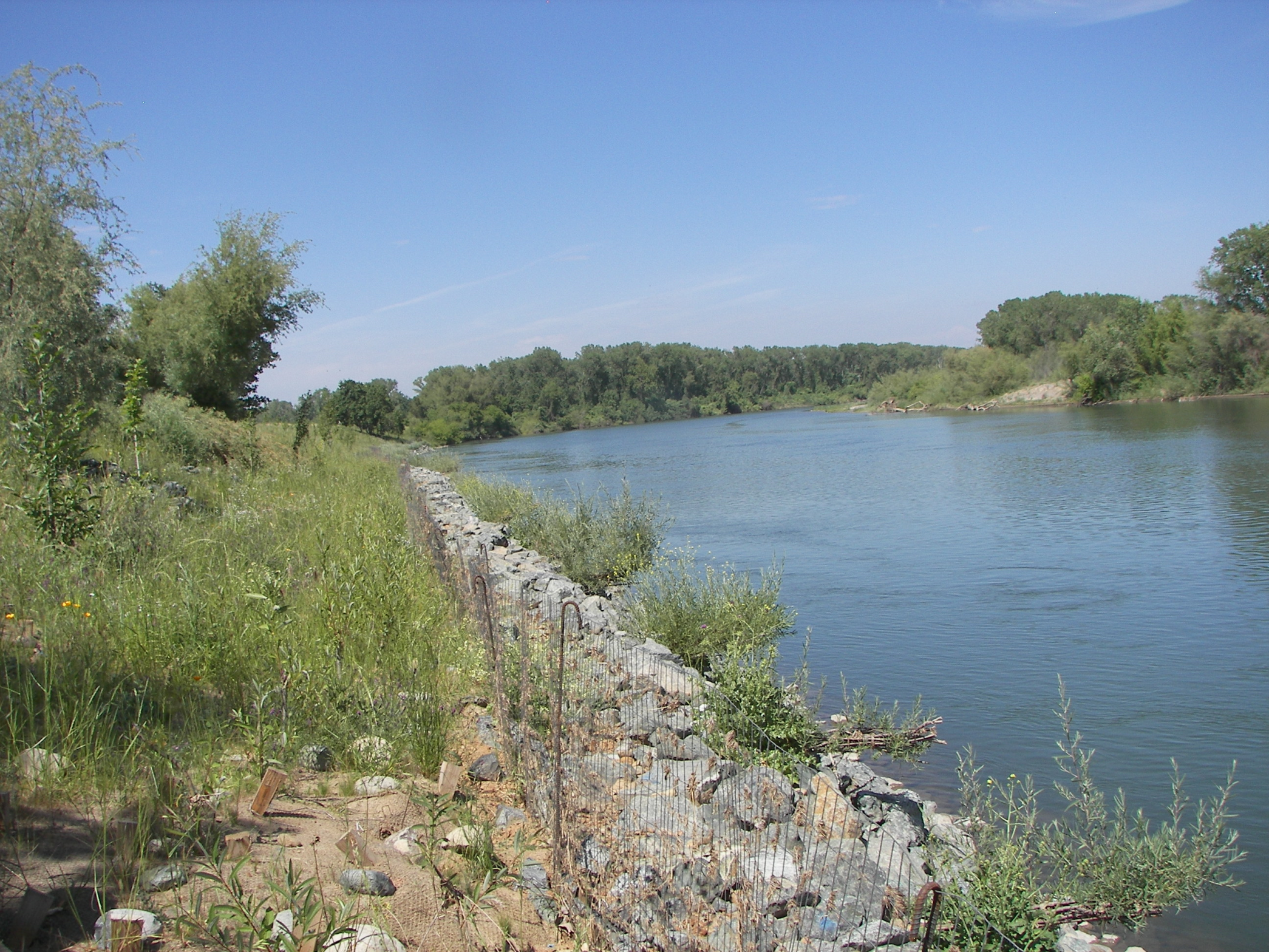 Revetment near RM 178-179 , Riparian Sanctuary
[Speaker Notes: Revetment]
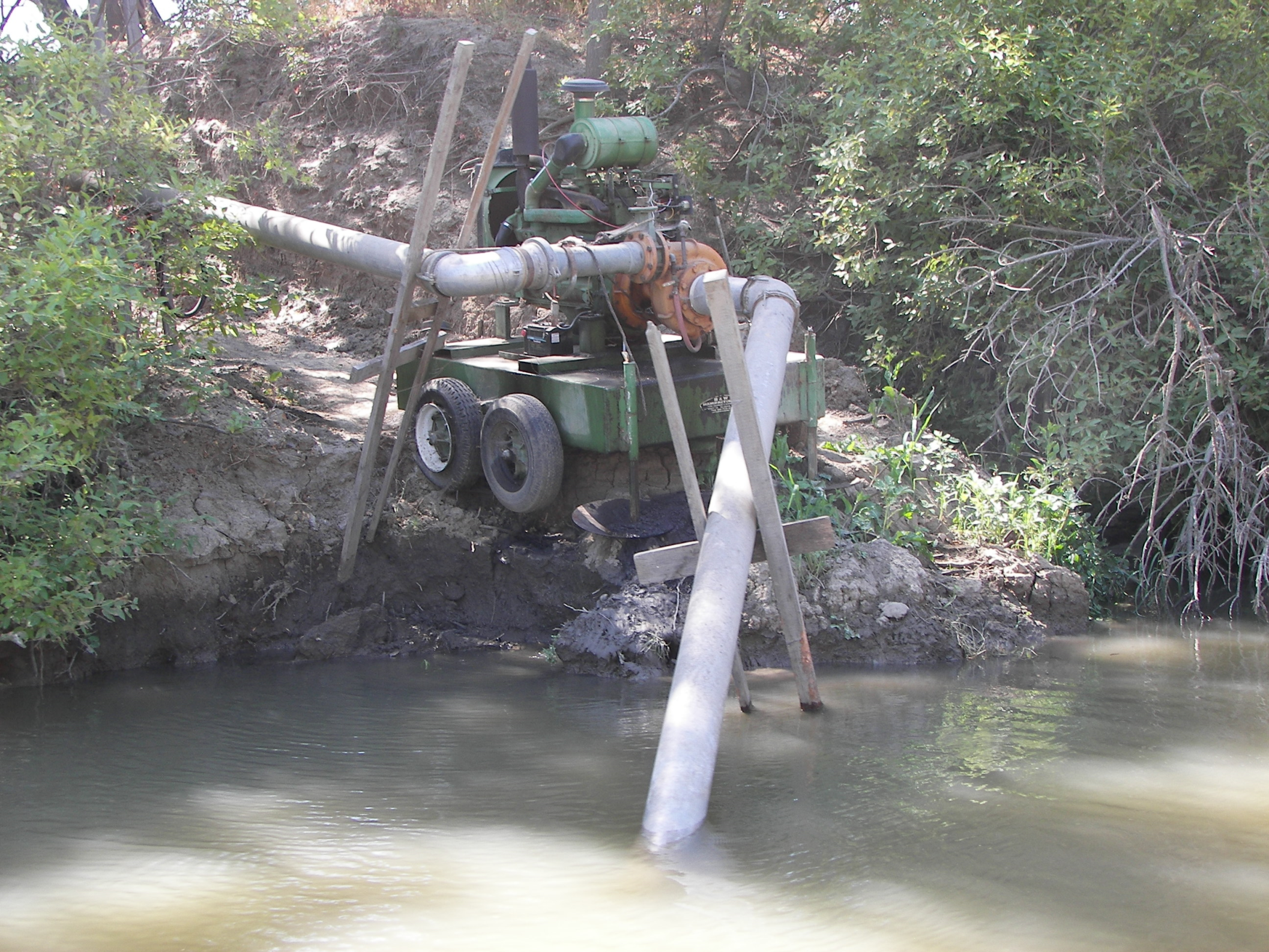 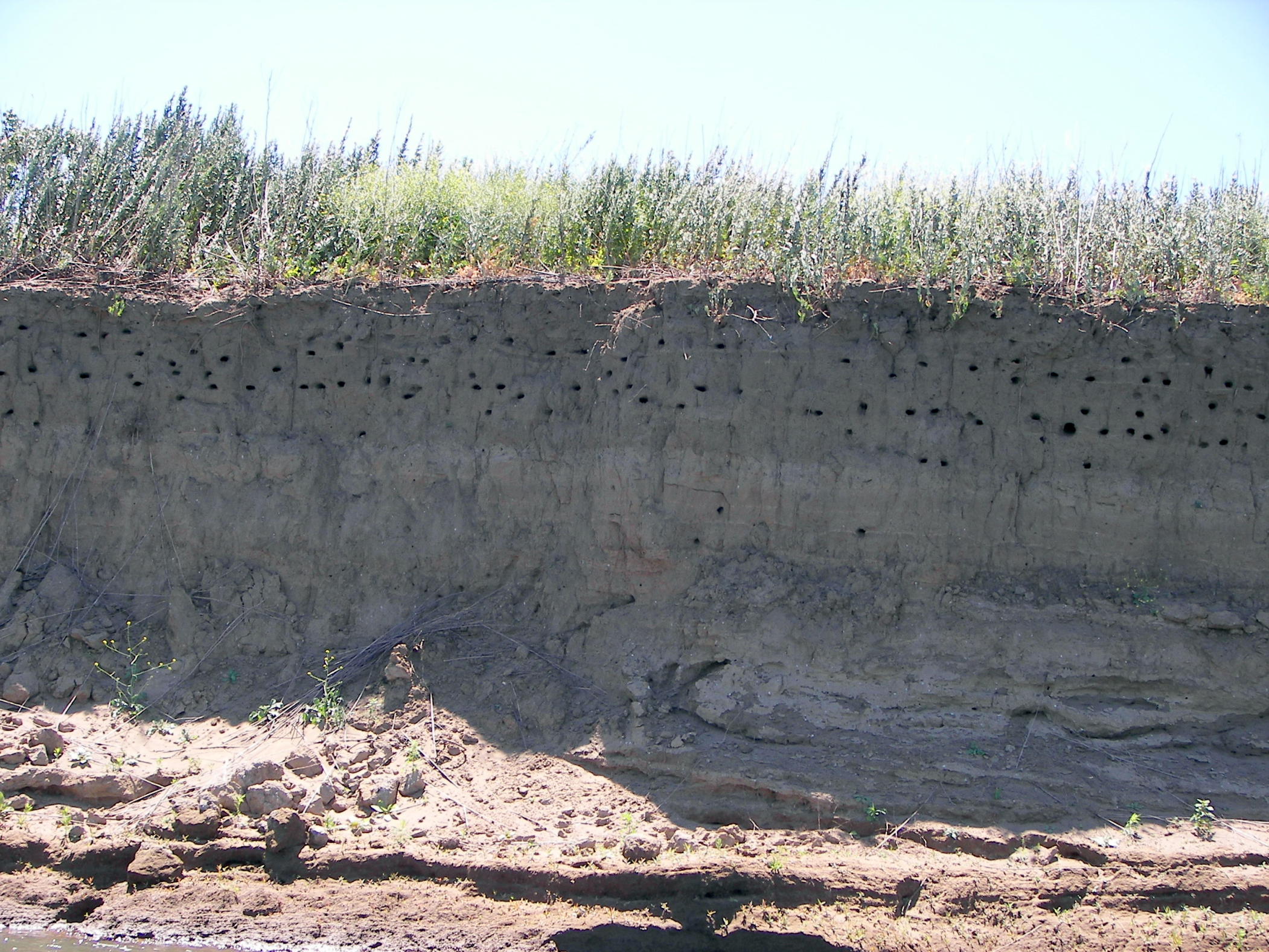 Infrastructure mapping currently available
Bank Protection:  State, Federal, Local, private bank protection maintained by DWR?
Flood Control Structures: levees, 
Water Diversions:  DFG’s Inland Fisheries Division maintains agricultural water diversion data
Highways, Roads, Railroads:  Mapping maintained by US Department of transportation
What infrastructure has not been mapped but should be?
rirwin@water.ca.gov
[Speaker Notes: the Committee asked that each county provide a list of proposed “Hard Points” within the Conservation Area in their county.  Examples could be, but at this time are not limited to---cities, bridges, authorized flood control structures, or major facilities such as pumping plants, that have a public investment or public safety component.  This is not intended to be a comprehensive list, but just a working point from which the TAC may use for their discussions.]